35-2
These materials are by the Kongki Ka Project and are made available to you under the terms of the Creative Commons Attribution ShareAlike license 4.0.
You have permission to share and redistribute these materials in any format and to make reasonable revisions and adaptations of this translation, provided that:
You include the above licence and source information.
If you redistribute these materials or create derivatives, you must distribute your contributions under the same license as the original.
 
The Holy Bible, Berean Standard Bible, BSB is produced in cooperation with Bible Hub, Discovery Bible, OpenBible.com, and the Berean Bible Translation Committee. This text of God's Word has been dedicated to the public domain.
 
Hindi text is from Free Bibles India. This translation is made available under the terms of a Creative Commons Attribution-ShareAlike 4.0 International License.
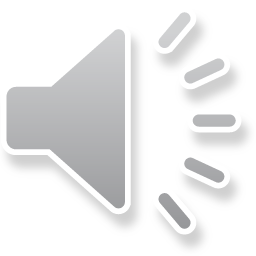 [Speaker Notes: Ch
35 Cure Leper…
1. Cure Leper - Mark 1:40-45 (Left Top)
2. The Centurion’s Faith - Luke 7:1-10; Matt 8:5-13 (Right Top)
3. The Widow’s Son - Luke 7:11-17 (Right Center)
4. Woman washes Jesus’ Feet - Luke 7:36-50 (Right Bottom)
5. Jesus’ relatives - Mark 3:20-35 (Left Bottom)
6. Calming the Storm - Matt 8:18-27 (left Center)]
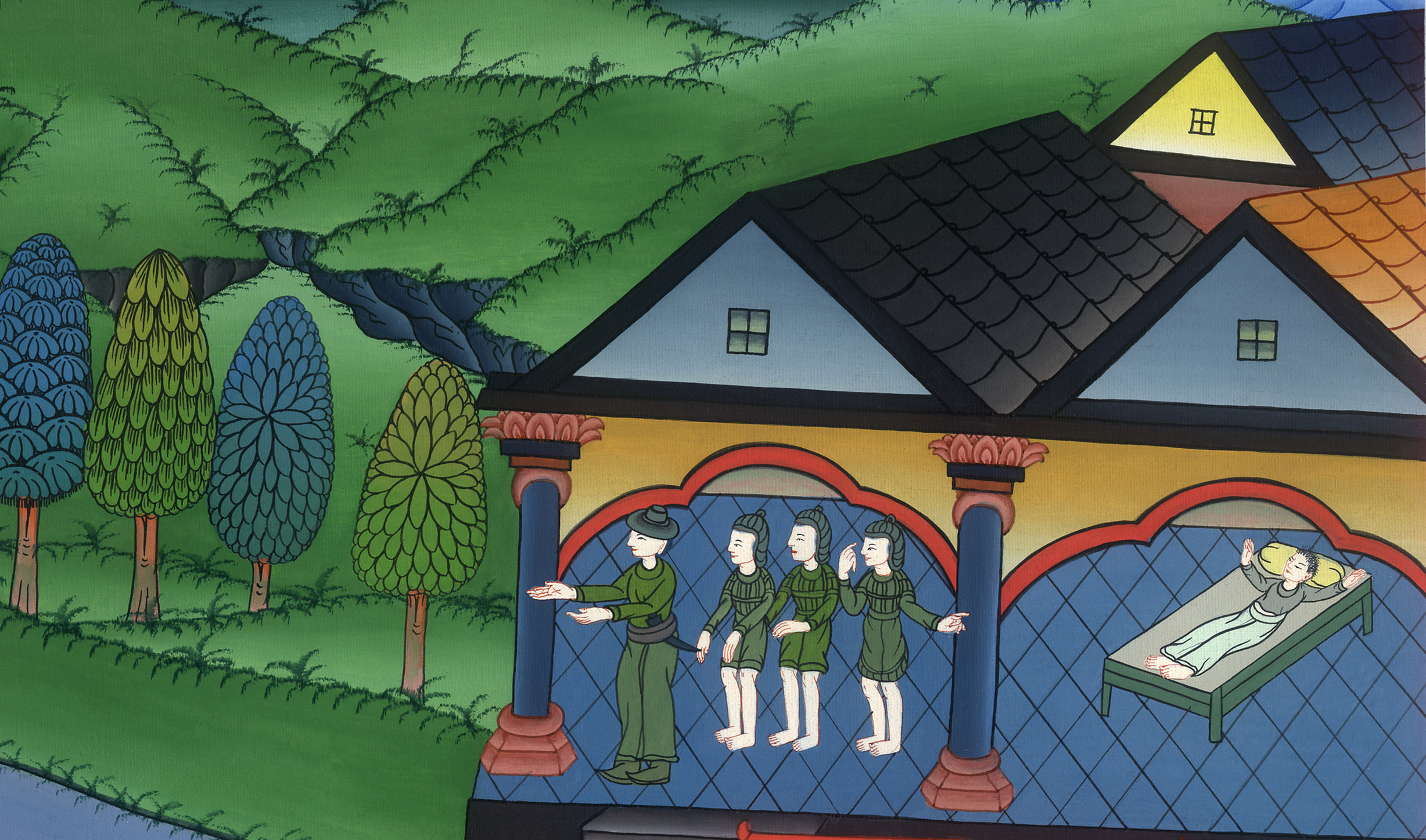 सूबेदार का विश्वास - लूका 7:1-10
This work is licensed under a Creative Commons Attribution-ShareAlike 4.0 International License
The Centurion’s Faith - Luke 7:1-10
सूबेदार का विश्वास - लूका 7:1-10
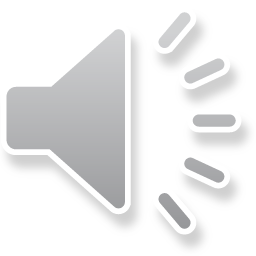 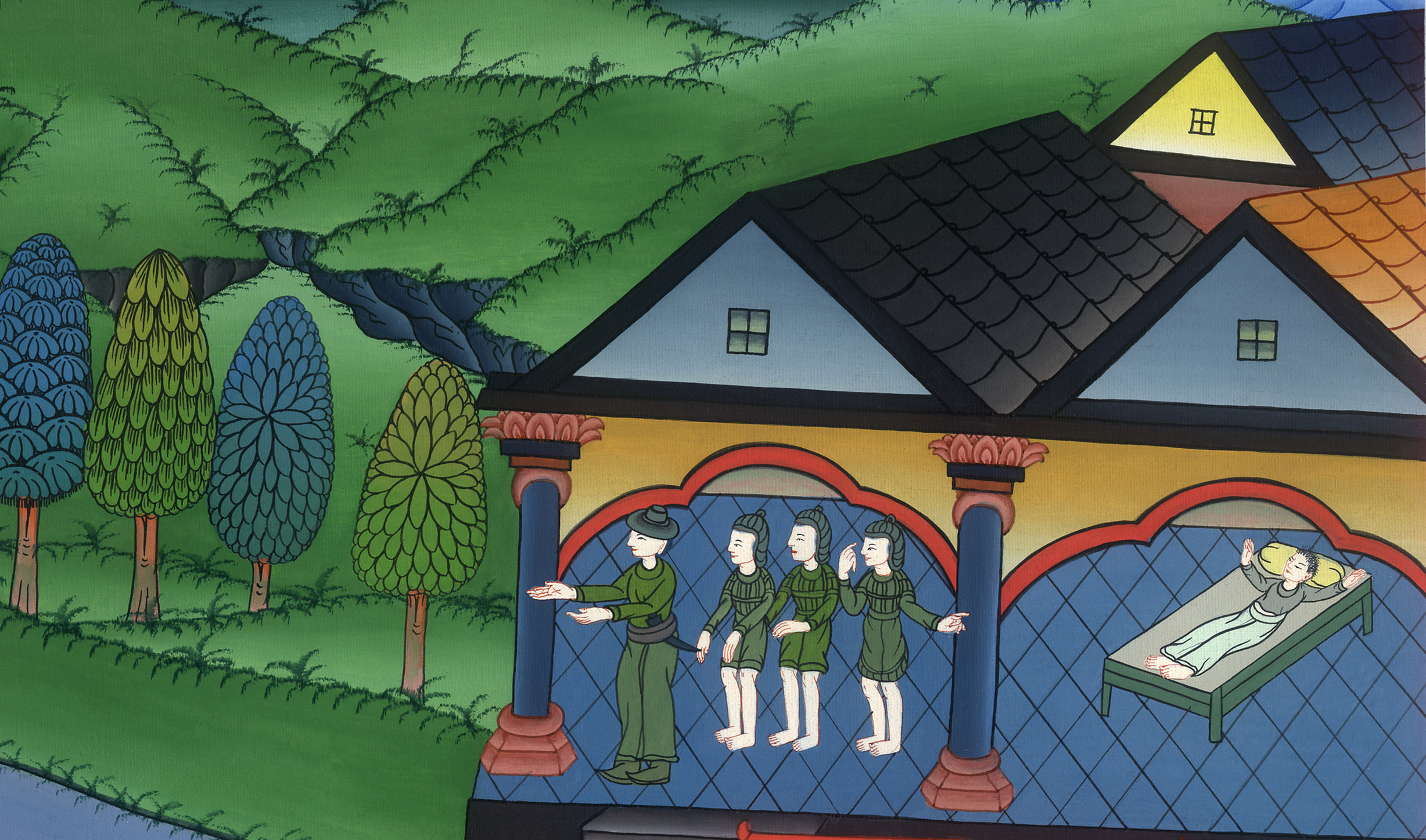 सूबेदार का विश्वास - लूका 7:1-10
1When Jesus had concluded His discourse in the hearing of the people, He went to Capernaum. 2There a highly valued servant of a centurion was sick and about to die.
1जब वह लोगों को अपनी सारी बातें सुना चुका, तो कफरनहूम में आया। 2 और किसी सूबेदार का एक दास जो उसका प्रिय था, बीमारी से मरने पर था।
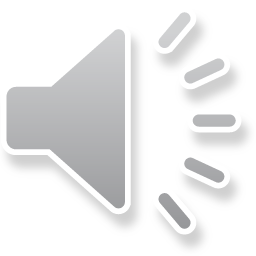 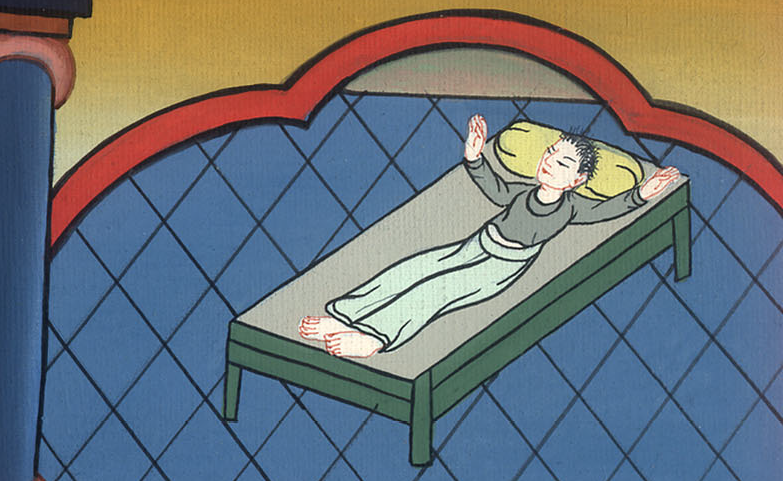 लूका 7:1,2
3When the centurion heard about Jesus, he sent some Jewish elders to ask Him to come and heal his servant.
3उसने यीशु की चर्चा सुनकर यहूदियों के कई प्राचीनों को उससे यह विनती करने को उसके पास भेजा, कि आकर मेरे दास को चंगा कर।
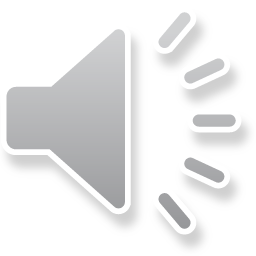 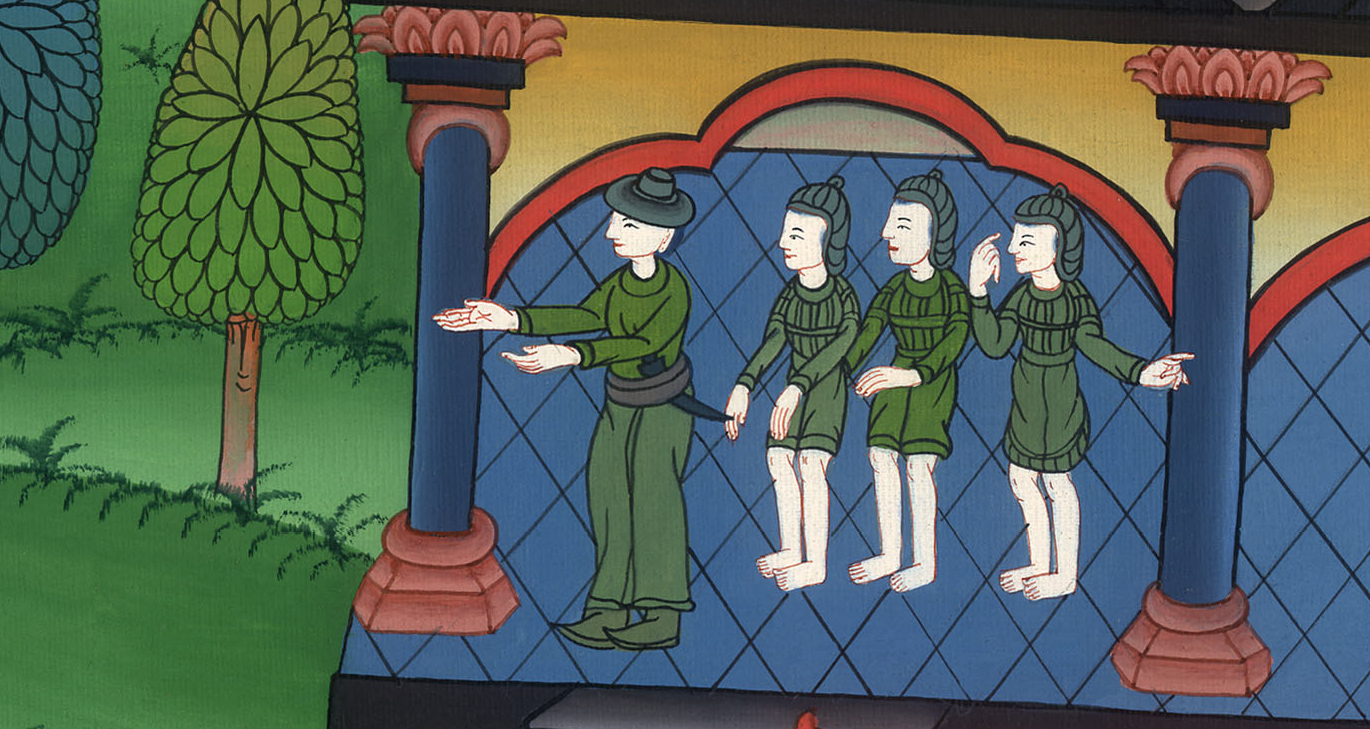 लूका 7:3
4They came to Jesus and pleaded with Him earnestly, “This man is worthy to have You grant this, 5for he loves our nation and has built our synagogue.”
4वे यीशु के पास आकर उससे बड़ी विनती करके कहने लगे, “वह इस योग्य है, कि तू उसके लिये यह करे, 5क्योंकि वह हमारी जाति से प्रेम रखता है, और उसी ने हमारे आराधनालय को बनाया है।”
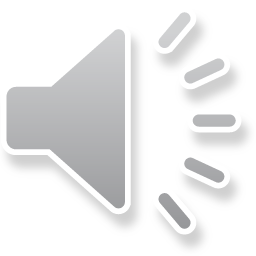 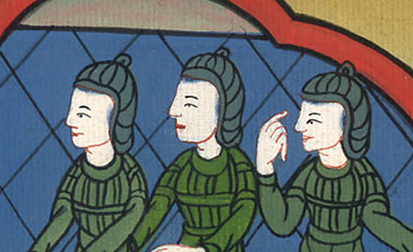 लूका 7:4,5
6So Jesus went with them. But when He was not far from the house, the centurion sent friends with the message: “Lord, do not trouble Yourself, for I am not worthy to have You come under my roof.
6यीशु उनके साथ-साथ चला, पर जब वह घर से दूर न था, तो सूबेदार ने उसके पास कई मित्रों के द्वारा कहला भेजा, “हे प्रभु दुःख न उठा, क्योंकि मैं इस योग्य नहीं, कि तू मेरी छत के तले आए।
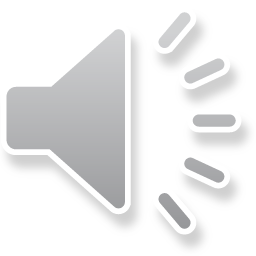 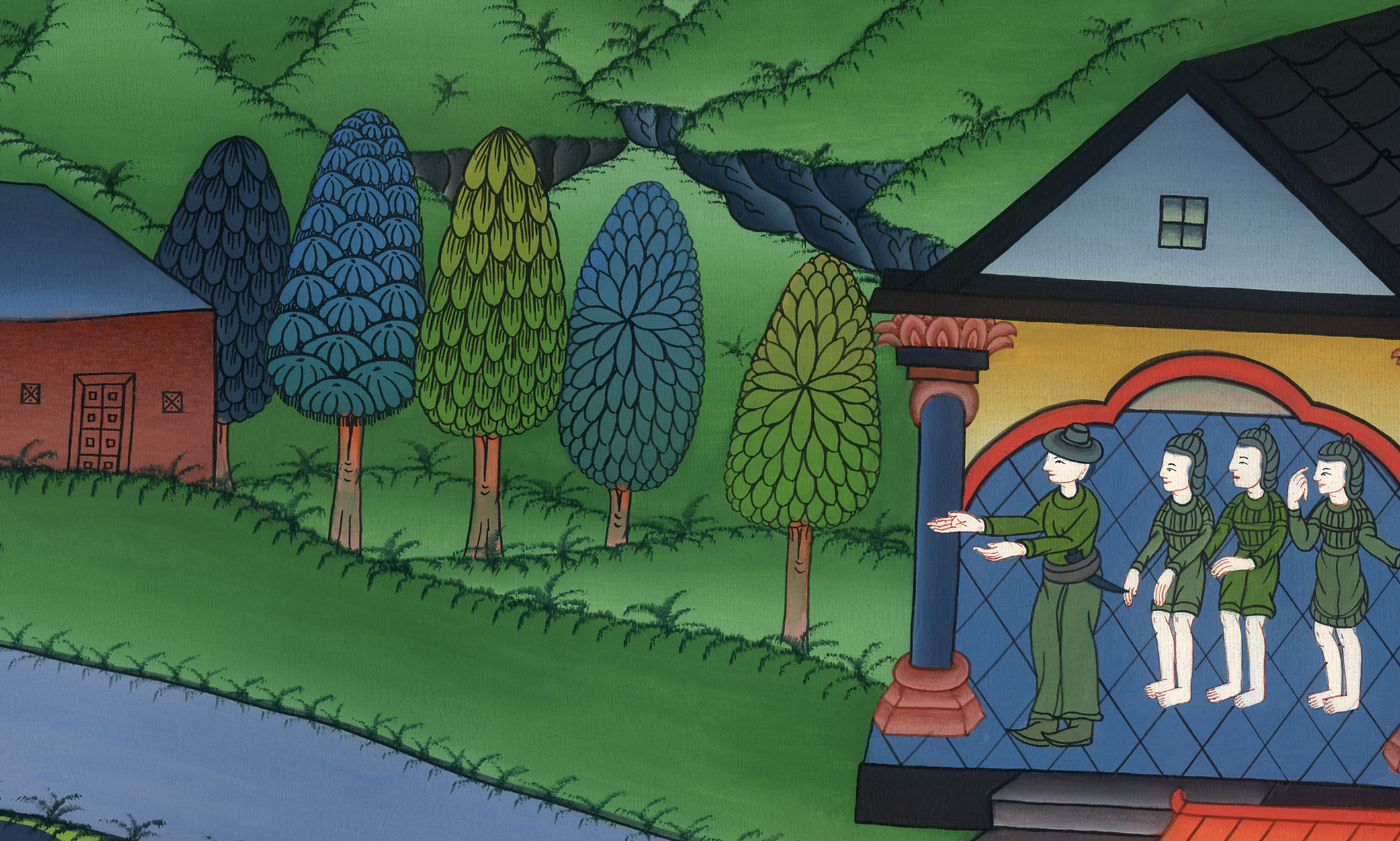 लूका 7:6
7That is why I did not consider myself worthy to come to You. But just say the word, and my servant will be healed.
7इसी कारण मैंने अपने आपको इस योग्य भी न समझा, कि तेरे पास आऊँ, पर वचन ही कह दे तो मेरा सेवक चंगा हो जाएगा।
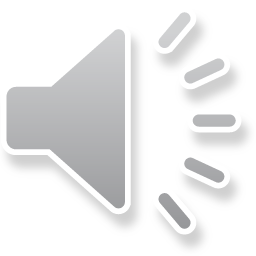 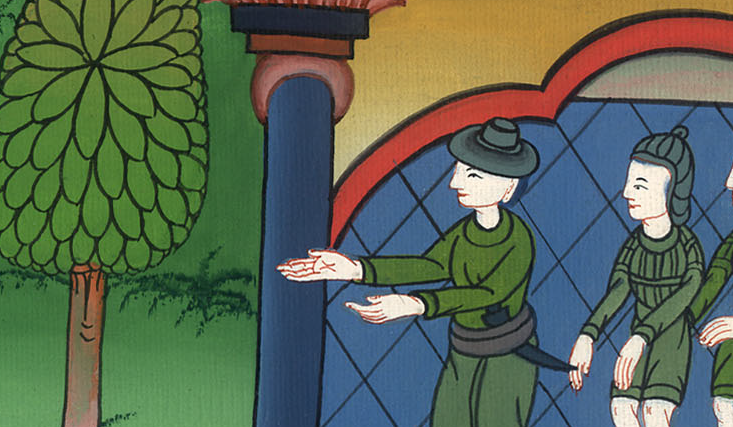 लूका 7:7
8For I myself am a man under authority, with soldiers under me. I tell one to go, and he goes; and another to come, and he comes. I tell my servant to do something, and he does it.”
8मैं भी पराधीन मनुष्य हूँ; और सिपाही मेरे हाथ में हैं, और जब एक को कहता हूँ, ‘जा,’ तो वह जाता है, और दूसरे से कहता हूँ कि ‘आ,’ तो आता है; और अपने किसी दास को कि ‘यह कर,’ तो वह उसे करता है।”
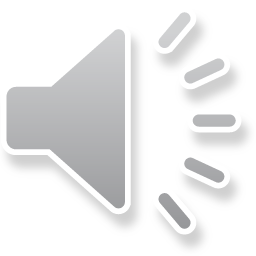 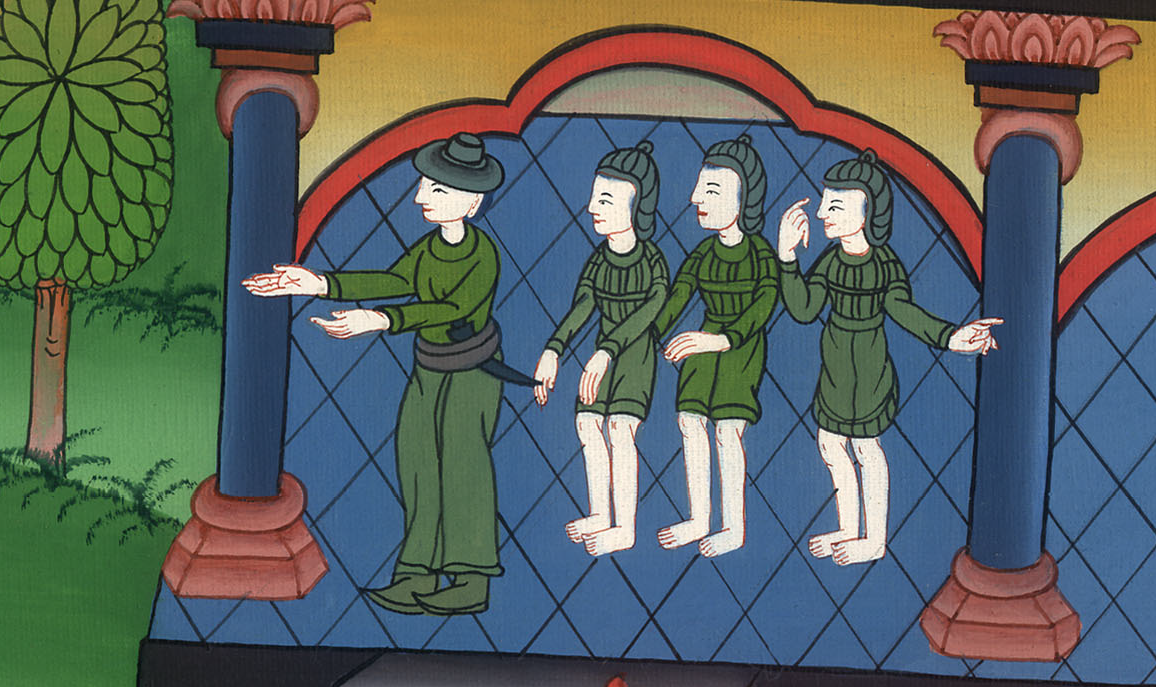 लूका 7:8
9When Jesus heard this, He marveled at the centurion. Turning to the crowd following Him, He said, “I tell you, not even in Israel have I found such great faith.”
9यह सुनकर यीशु ने अचम्भा किया, और उसने मुँह फेरकर उस भीड़ से जो उसके पीछे आ रही थी कहा, “मैं तुम से कहता हूँ, कि मैंने इस्राएल में भी ऐसा विश्वास नहीं पाया।”
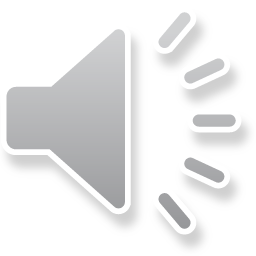 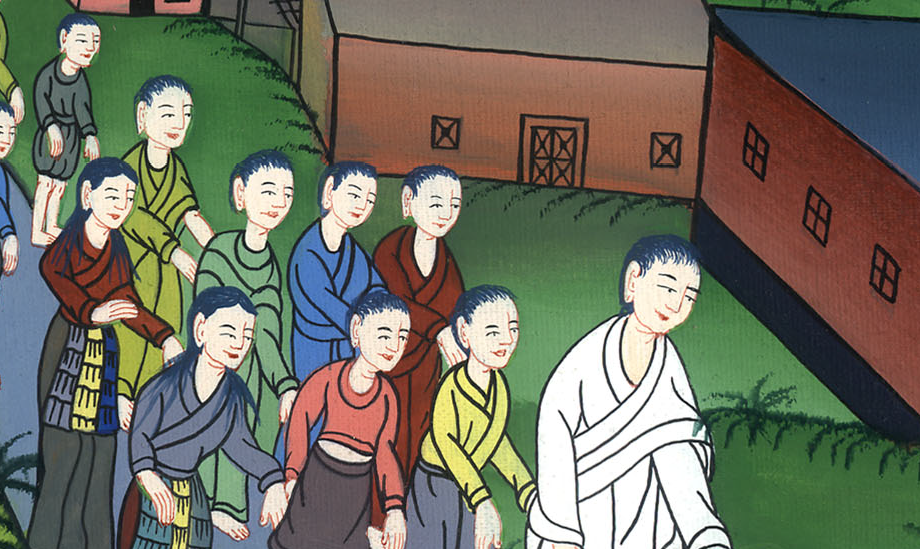 लूका 7:9
10And when the messengers returned to the house, they found the servant in good health.
10और भेजे हुए लोगों ने घर लौटकर, उस दास को चंगा पाया।
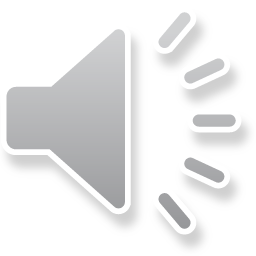 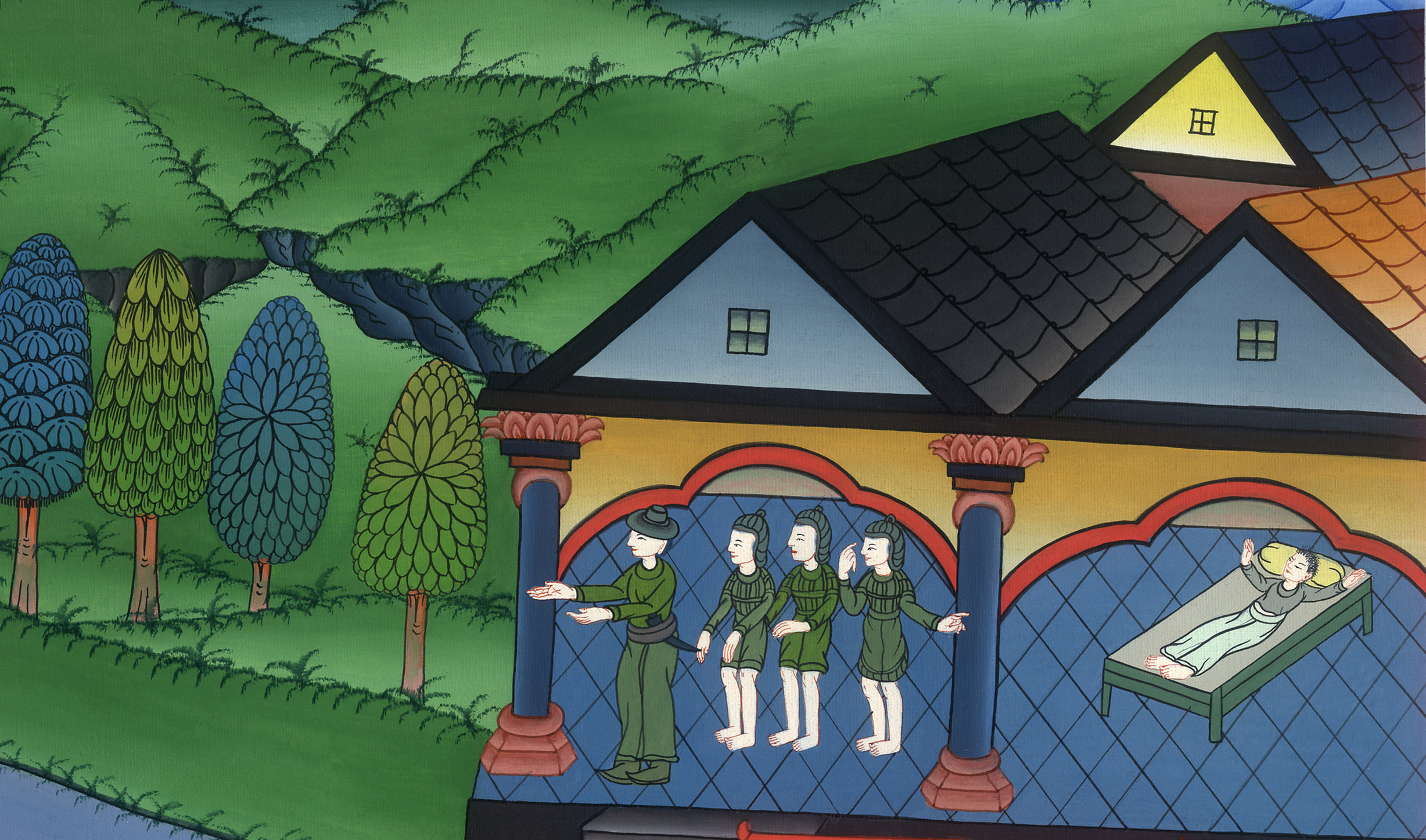 लूका 7:10